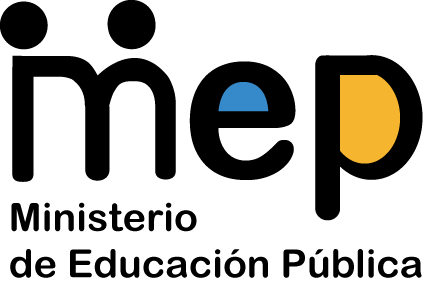 Unidad de Gestión Presupuestaria
Departamento de Remuneraciones
Informe de Gestión periodo 2020
1
Dirección de Recursos Humanos
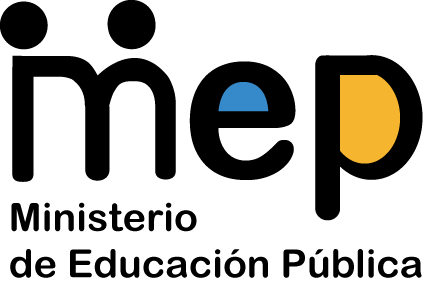 Labor sustantiva:
2
Dirección de Recursos Humanos
Objetivos y resultados
3
Dirección de Recursos Humanos
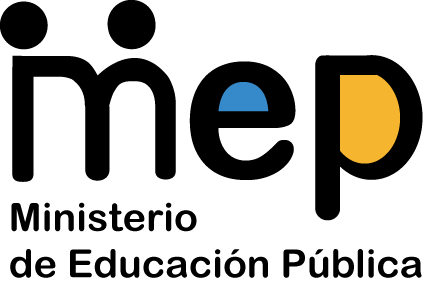 Indicadores y estadísticas de la gestión
4
Dirección de Recursos Humanos
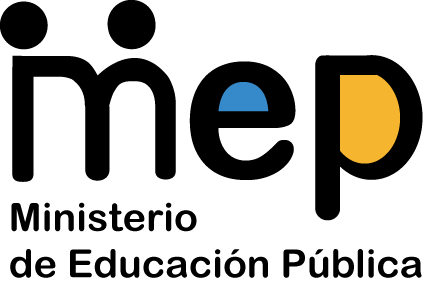 Ejecución a 31 de diciembre 2020Partida 0 “Remuneraciones” y rubros conexos
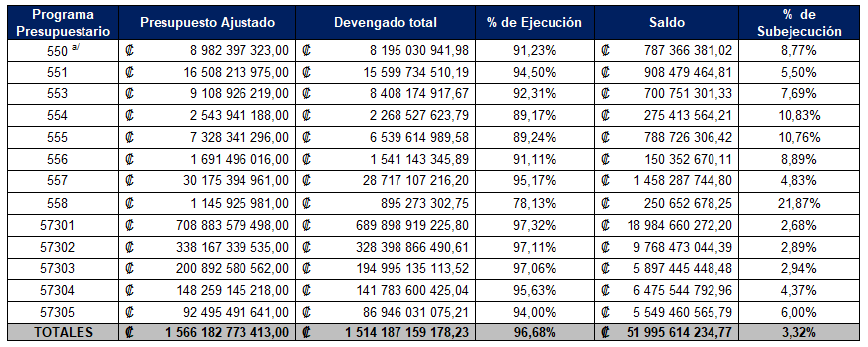 Fecha de impresión: 28/04/2021
Versión: R6 - 14/11/2014
5
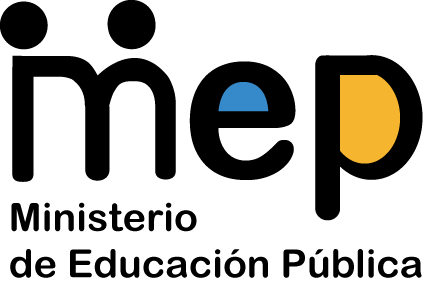 Principales obstáculos por superar
6
Dirección de Recursos Humanos